Vysoká škola technická a ekonomická v Českých Budějovicích
Ústav technicko-technologický
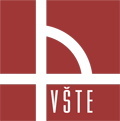 Vyhodnocení variantního řešení střešních plášťů budovy s nízkou spotřebou energie
Autor diplomové práce:		Bc. Milan Račák
Vedoucí diplomové práce:		Ing. Michal Kraus, Ph.D.
Oponent diplomové práce:		Ing. Jan Čížek
České Budějovice, leden 2018
Obsah obhajoby diplomové práce
Motivace a důvody k řešení daného problému
Zadání práce
Metodika práce
Textová část
Projektová část
Doplňující dotazy
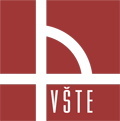 Motivace a důvody k řešení daného problému
Aktuálnost tématu

Spojitost tématu s praxí

Prohloubení vědomostí v dané problematice
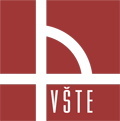 Zadání práce
„Předmětem diplomové práce je vyhodnocení variant střešního pláště budovy z hlediska tepelně – technických a environmentálních parametrů, časové a finanční náročnosti. Předpokládá se stavebně konstrukční studie jednotlivých variant spolu s výkresovou dokumentací ve stupni „Projekt pro provádění stavby“ s variantním řešením provedení střešních plášťů budovy.“
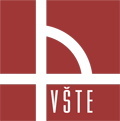 Metodika práce
Metoda shromažďování informací
Vyhlášky, normy, odborná literatura, technické listy, prospekty od výrobců

Metoda projekční
AutoCAD 2015
KROS 4
TEPLO 2014
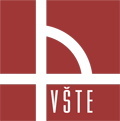 Textová část
Úvod
Teoretická východiska
Analýza problému
Vlastní návrhy řešení
Závěr
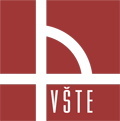 Posuzované skladby
Základní varianty:
Jednoplášťová plochá střecha s klasickým pořadím vrstev
A 01, A 02
Jednoplášťová plochá střecha s obráceným pořadím vrstev (inverzní)
B 01, B02
Jednoplášťová plochá střecha kombinovaná
C 01, C02
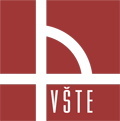 Varianta A 01
vodotěsnící vrstva:		DEKPLAN 76 tl. 1,8 mm
separační vrstva:		FILTEK V
tepelně izolační vrstva:	EPS 100 S Stabil tl. 240 mm
parotěsnící vrstva:		GLASTEK 40 SPECIAL MINERAL
masivní silikátová vrstva ve spádu
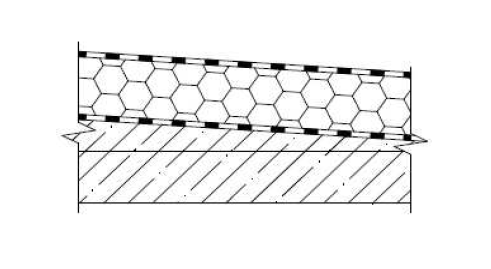 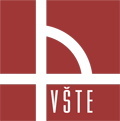 Zdroj: Ateliér DEK
Varianta A 02
vodotěsnící vrstva:		ELASTEK 40 FIRESTOP
vodotěsnící vrstva:		GLASTEK 30 STICKER PLUS G.B.
tepelně izolační vrstva:	EPS 100 S Stabil tl. 240 mm
parotěsnící vrstva:		GLASTEK AL 40 MINERAL
masivní silikátová vrstva ve spádu
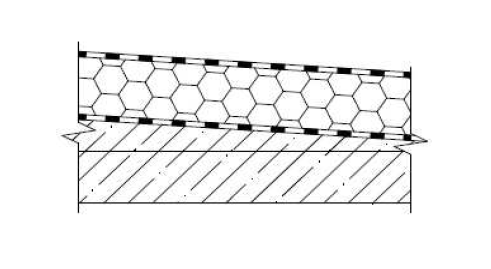 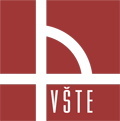 Zdroj: Ateliér DEK
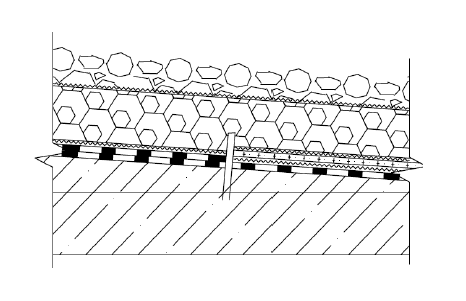 Varianta B 01
Zdroj: Ateliér DEK
stabilizační vrstva:	prané kamenivo frakce 16-32 mm tl. 100 mm
separační vrstva:		FILTEK 300
tepelně izolační vrstva:	STYRODUR 3035 CS tl. 280 mm,
separační vrstva:		FILTEK 300
vodotěsnící vrstva:		DEKPLAN 77
separační vrstva:		FILTEK 300
parotěsnící vrstva:		GLASTEK 40 SPECIAL MINERAL
masivní silikátová vrstva ve spádu
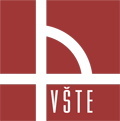 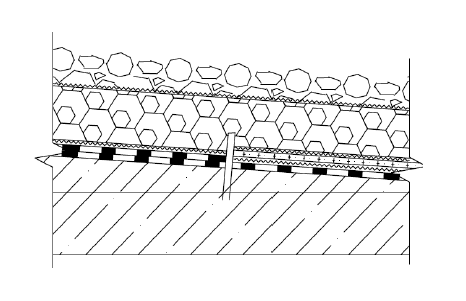 Varianta B 02
Zdroj: Ateliér DEK
stabilizační vrstva:	prané kamenivo frakce 16-32 mm tl. 100 mm
separační vrstva:		FILTEK 300
tepelně izolační vrstva:	STYRODUR 3035 CS tl. 280 mm
separační vrstva:		FILTEK 300
vodotěsnící vrstva:		ELASTEK 50 GARDEN
vodotěsnící vrstva:		ELASTEK 40 DEKOR
masivní silikátová vrstva ve spádu
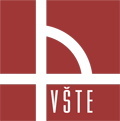 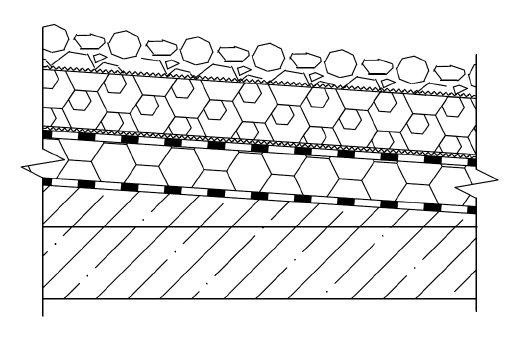 Varianta C 01
Zdroj: Ateliér DEK
stabilizační vrstva:	prané kamenivo frakce 16-32 mm tl. 100 mm
separační vrstva:		FILTEK 300
tepelně izolační vrstva:	STYRODUR 3035 CS tl. 120 mm
drenážní vrstva:		DEKDREN G8
vodotěsnící vrstva:		DEKPLAN 77
separační vrstva:		FILTEK 300
tepelně izolační vrstva:	EPS 100 S Stabil tl. 100 mm
parotěsnící vrstva:		GLASTEK 40 SPECIAL MINERAL
masivní silikátová vrstva ve spádu
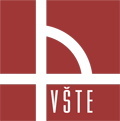 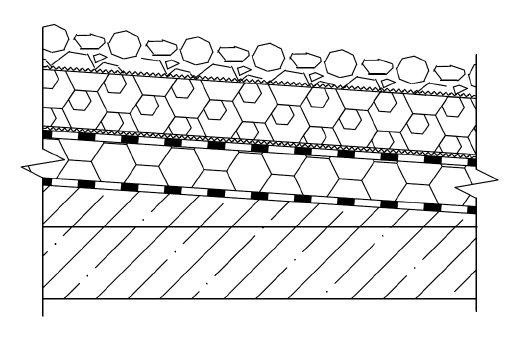 Varianta C 02
Zdroj: Ateliér DEK
stabilizační vrstva:	prané kamenivo frakce 16-32 mm tl. 100 mm
separační vrstva:		FILTEK 300
tepelně izolační vrstva:	STYRODUR 3035 CS tl. 120 mm
vodotěsnící vrstva:		ELASTEK 50 GARDEN
vodotěsnící vrstva:		ELASTEK 40 DEKOR
separační vrstva:		FILTEK 300
tepelně izolační vrstva:	EPS 100 S Stabil tl. 100 mm
parotěsnící vrstva:		GLASTEK 40 SPECIAL MINERAL
masivní silikátová vrstva ve spádu
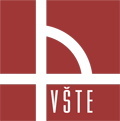 Posuzovaná hlediska
Tepelně - technické parametry
Finanční náročnost výstavby
Pracnost provádění konstrukcí
Environmentální parametry
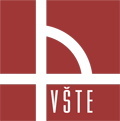 Tepelně – technické parametry
TEPLO 2014
Upas,20 v rozmezí 0,15 až 0,1 W/m2K

A 01:	 U = 0,126 W/m2K		tl.TI:	240 mm
A 02:	 U = 0,125 W/m2K		tl.TI:	240 mm
B 01:	 U = 0,147 W/m2K		tl.TI:	280 mm
B 02:	 U = 0,147 W/m2K		tl.TI:	280 mm
C 01:	 U = 0,144 W/m2K		tl.TI:	220 mm
C 02:	 U = 0,143 W/m2K		tl.TI:	220 mm
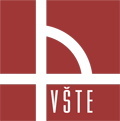 Finanční náročnost výstavby
KROS 4
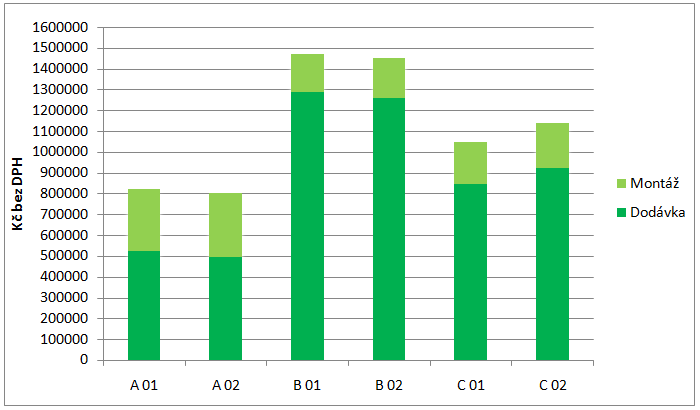 Zdroj: Vlastní
1 045 625,99
1 136 720,15
1 471 353,8
1 450 338,86
822 936,65
800 077,77
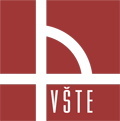 Pracnost provádění
KROS 4
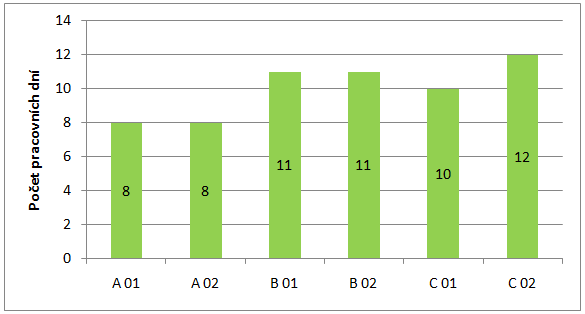 Zdroj: Vlastní
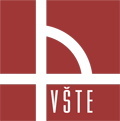 Environmentální parametry
Metodika SBToolCZ – E.01
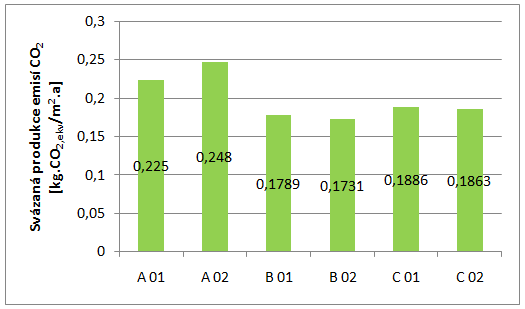 Zdroj: Vlastní
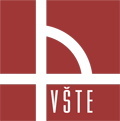 Environmentální parametry
Metodika SBToolCZ – E.02
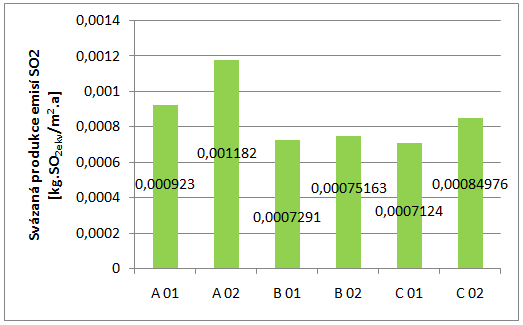 Zdroj: Vlastní
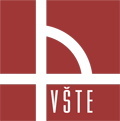 Environmentální parametry
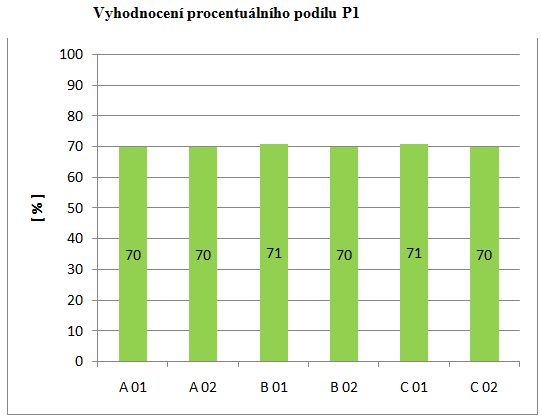 Metodika SBToolCZ – E.10
mrecyklovaných  + mobnovitelných / mcelkem
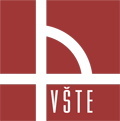 Zdroj: Vlastní
Environmentální parametry
Metodika SBToolCZ – E.10
mplnohodnotně rec + mčástečně rec / mcelkem
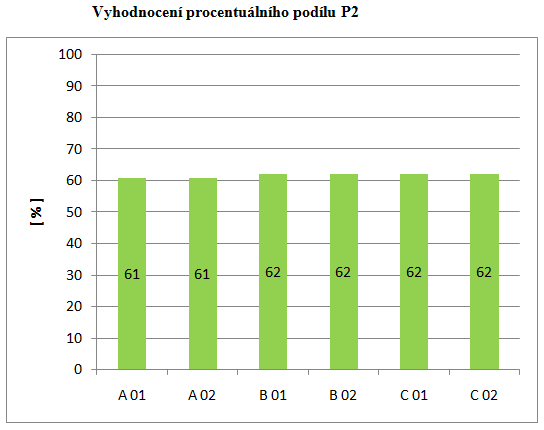 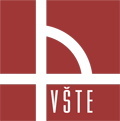 Zdroj: Vlastní
Environmentální parametry
Metodika SBToolCZ – E.10
mcelkem / m2vnitřní užitná plocha
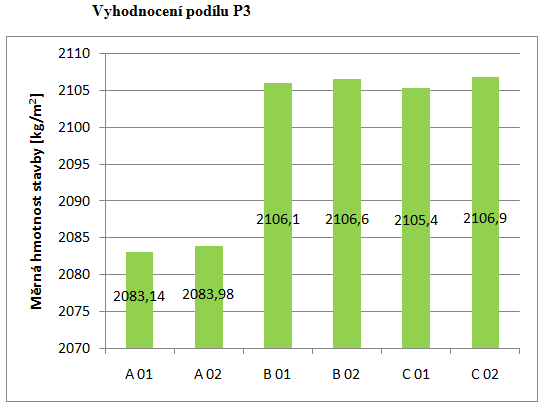 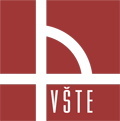 Zdroj: Vlastní
Vyhodnocení
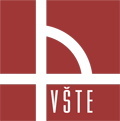 Zdroj: Vlastní
Zvolený objekt
návrh dostavby objektu Jihočeské vědecké knihovny v Českých Budějovicích
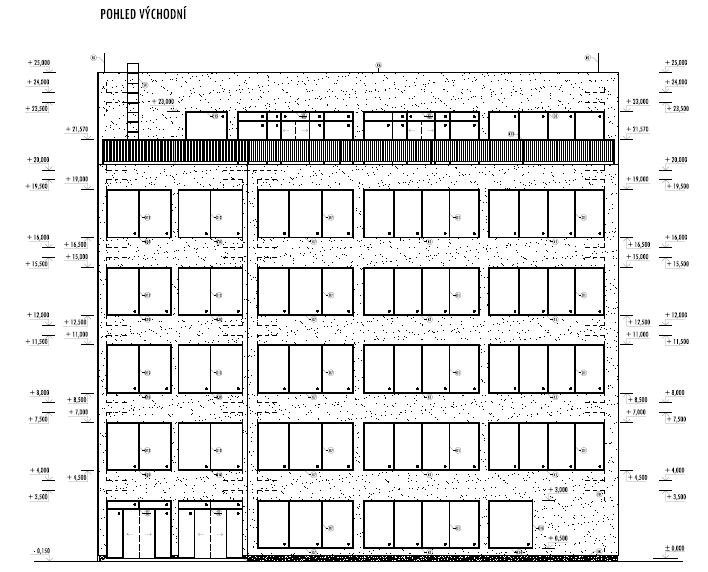 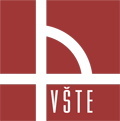 Zdroj: Vlastní
Projektová část
AutoCAD 2015
Aplikace vybrané varianty
Výkresová dokumentace ve stupni „Projekt pro provádění stavby“
Obsah projektové části:
A. Průvodní technická zpráva
B. Souhrnná technická zpráva
C. Situační výkresy
D. Dokumentace objektů a technických a technologických zařízení
E. Dokladová část
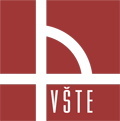 Závěrečné shrnutí
Posouzení navrhovaných variant a aplikace na zvolený objekt

Cíl diplomové práce byl splněn
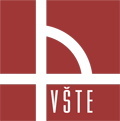 Doplňující dotazy vedoucího práce
Vysvětlete pojmy svázané emise a provozní emise.

Svázané emise: udávají ekvivalentní emise vyprodukované během celého životního cyklu daného výrobku nebo jeho části, způsobují skleníkový efekt (emise CO2) nebo okyselování prostředí (emise SO2)

Provozní emise: vznikají jako důsledek spotřeby primární energie z neobnovitelných zdrojů energie
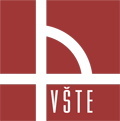 Doplňující dotazy vedoucího práce
V souhrnné závěrečné tabulce chybí sumarizace jednotlivých variant z hlediska tepelně-technických parametrů. Jaká varianta vychází nejlépe, respektive nejhůře, z hlediska tepelně-technických parametrů?

A 01:		U = 0,126 W/m2K		tl.TI:	240 mm
A 02:		U = 0,125 W/m2K		tl.TI:	240 mm
B 01:		U = 0,147 W/m2K		tl.TI:	280 mm
B 02:		U = 0,147 W/m2K		tl.TI:	280 mm
C 01:		U = 0,144 W/m2K		tl.TI:	220 mm
C 02:		U = 0,143 W/m2K		tl.TI:	220 mm
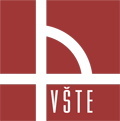 Doplňující dotazy vedoucího práce
Vysvětlete neúměrnost počtu normohodin a délky provádění střechy jednotlivých variant - obrázky 24 a 25 (např. varianta C01 - 530,56 normohodin a 10 pracovních dní; varianta B01 - 479,92 normohodin a 11 pracovních dní).

Na délku provádění mají vliv jednotlivé pracovní činnosti, jejich načasování a přesuny hmot. 
Sled prací u varianty C 01 na sebe navazuje tak, že i přes vyšší počet normohodin lze variantu dokončit v 10 pracovních dnech.
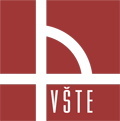 Doplňující dotazy oponenta práce
Co znamená požární odolnost Broof(t3) a splňuje ji některá z Vámi posuzovaných variant?

Broof(t3):	odolnost při vnějším působení požáru
			t3 - pro požárně nebezpečný prostor
			(t1 – mimo požárně nebezpečný prostor)

Tuto požární odolnost splňuje varianta A 01, A 02.
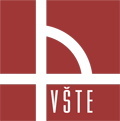 Doplňující dotazy oponenta práce
Rosný bod - co to je a v jaké vrstvě ve skladbě střechy by měl být v ideálním případě umístěn a proč?
Rosný bod – teplota rosného bodu: je teplota, při které je vzduch maximálně nasycen vodními parami (relativní vlhkost vzduchu dosáhne 100 %). Pokud teplota klesne pod tento bod, nastává kondenzace.
V zimních obdobích je důležité držet rosný bod v oblasti tepelné izolace – v blízkosti rosného bodu nemá co kondenzovat (předpoklad, že parozábrana funguje).
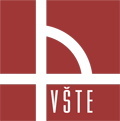 Doplňující dotazy oponenta práce
Výpočet tepelných ztrát - jaký je rozdíl mezi výpočtem celkových ztrát objektu (např. pro průkaz energetické náročnosti budovy) a mezi výpočtem tepelných ztrát pro návrh otopných těles pro ústřední topení?
Výpočet celkových tepelných ztrát objektu na základě zadání pláště budovy.
Návrh otopných těles pro ústřední vytápění vychází z podkladu, kterým je výpočet tepelných ztrát jednotlivých místností dle ČSN 06 0210:1994.
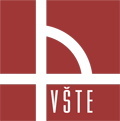 DĚKUJI ZA VAŠI POZORNOST
Bc. MILAN RAČÁK
14378
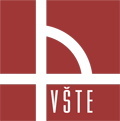